Inicjatywa JEREMIE
instrumenty zwrotne dla rozwoju mikro, małej    i średniej przedsiębiorczości
Piła - Trzcianka , 28 luty 2013 r.
Co to jest JEREMIE?
Joint European Resources for Micro-to-Medium Enterprises 
Wspólne europejskie zasoby dla MŚP
To przedsięwzięcie Komisji Europejskiej, Europejskiego Funduszu Inwestycyjnego oraz Europejskiego Banku Inwestycyjnego mające na celu wsparcie mikro, małych i średnich przedsiębiorstw w dostępie do źródeł finansowania o charakterze pozadotacyjnym, polegające na: 

koncentracji na mikro, małych i średnich firmach, znajdujących się we wczesnej fazie rozwoju i/lub  z ograniczonym dostępem do finansowania zewnętrznego
dostarczeniu kapitału na inwestycje podmiotom nieposiadającym odpowiednich zabezpieczeń by otrzymać kredyty bankowe
wprowadzeniu i rozwoju odnawialnego (pozadotacyjnego) systemu wsparcia przedsiębiorstw poprzez udostępnienie Pośrednikom Finansowym zwrotnych produktów finansowych (Pożyczka Globalna, Reporęczenie, Poręczenie Portfelowe)
www.jeremie.com.pl
2
Etapy wdrażania JEREMIE w Polsce
Podpisanie umów o dofinasowanie projektów w ramach Regionalnych Programów Operacyjnych
od 7go lipca do 29go września 2009
Podpisanie pierwszych umów I -go stopnia:
Poręczenie – 20 lipca 2010
Pożyczka – 20 lipca 2010
50-ta umowa z Pośrednikiem Finansowym FM Bank
22 luty 2012
Pierwsza umowa operacyjna II-go stopnia na pożyczkę w ramach inicjatywy JEREMIE
24 sierpnia 2010
Pierwsza umowa operacyjna II-go stopnia na poręczenie w ramach inicjatywy JEREMIE
9 września 2010
Ponad 1 mld zł – środków przyznanych Pośrednikom Finansowym
Sierpień 2012
www.jeremie.com.pl
3
Model funkcjonowania JEREMIE w Polsce
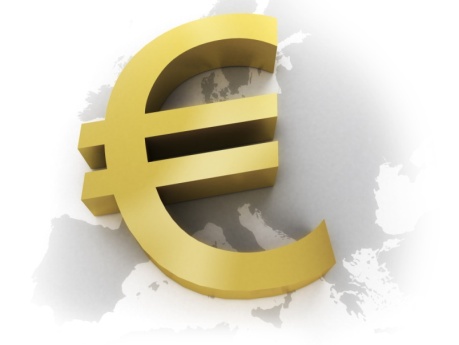 Instytucja Zarządzająca – Urząd Marszałkowski
Rada Inwestycyjna Funduszu Powierniczego JEREMIE
Menadżer Funduszu Powierniczego JEREMIE
– Bank Gospodarstwa Krajowego
Pośrednicy Finansowi – fundusze pożyczkowe, fundusze poręczeniowe, banki, inne instytucje finansowe
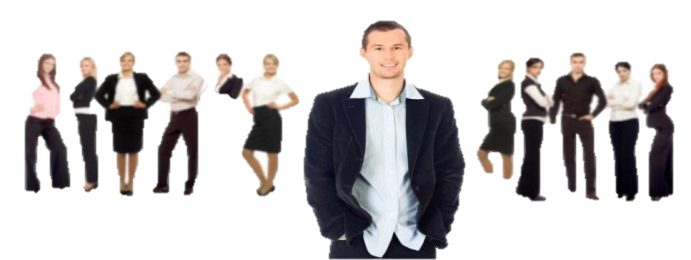 www.jeremie.com.pl
4
Dla kogo JEREMIE?
Inicjatywa JEREMIE skierowana jest szczególnie dla tych mikro, małych i średnich przedsiębiorstw, które:

rozpoczynają działalność (startup-y);
nie posiadają historii kredytowej;
nie posiadają zabezpieczeń 
    o wystarczającej wartości .

Mających siedzibę, prowadzących lub 
zamierzających prowadzić działalność w…
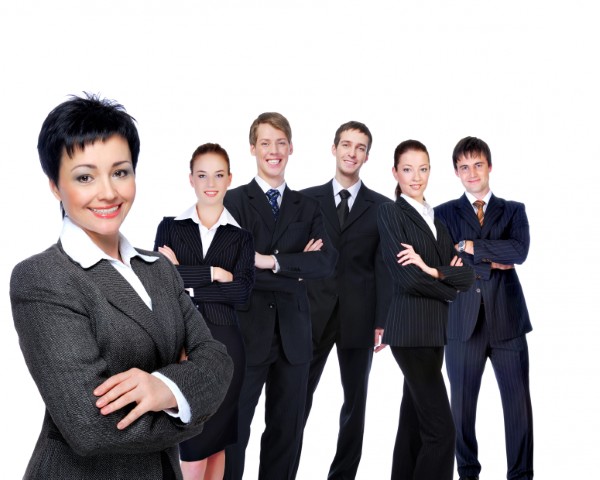 www.jeremie.com.pl
5
JEREMIE w BGK rozpoczęliśmy w 2009…
21 lipca 2009r.     
Województwo wielkopolskie   
501,3 mln PLN

7 sierpnia 2009r.    
Województwo pomorskie       
287,4 mln PLN

23 września 2009r.  
Województwo dolnośląskie      
405,7 mln PLN

25 września 2009r.   
Województwo łódzkie         
188,6 mln PLN

29 września 2009r.   
Województwo zachodniopomorskie     
280,0 mln PLN

17 grudnia 2012r.
Województwo Mazowieckie
61,5 mln PLN
Podpisanie umów z Zarządami Województw i skala przekazanych środków
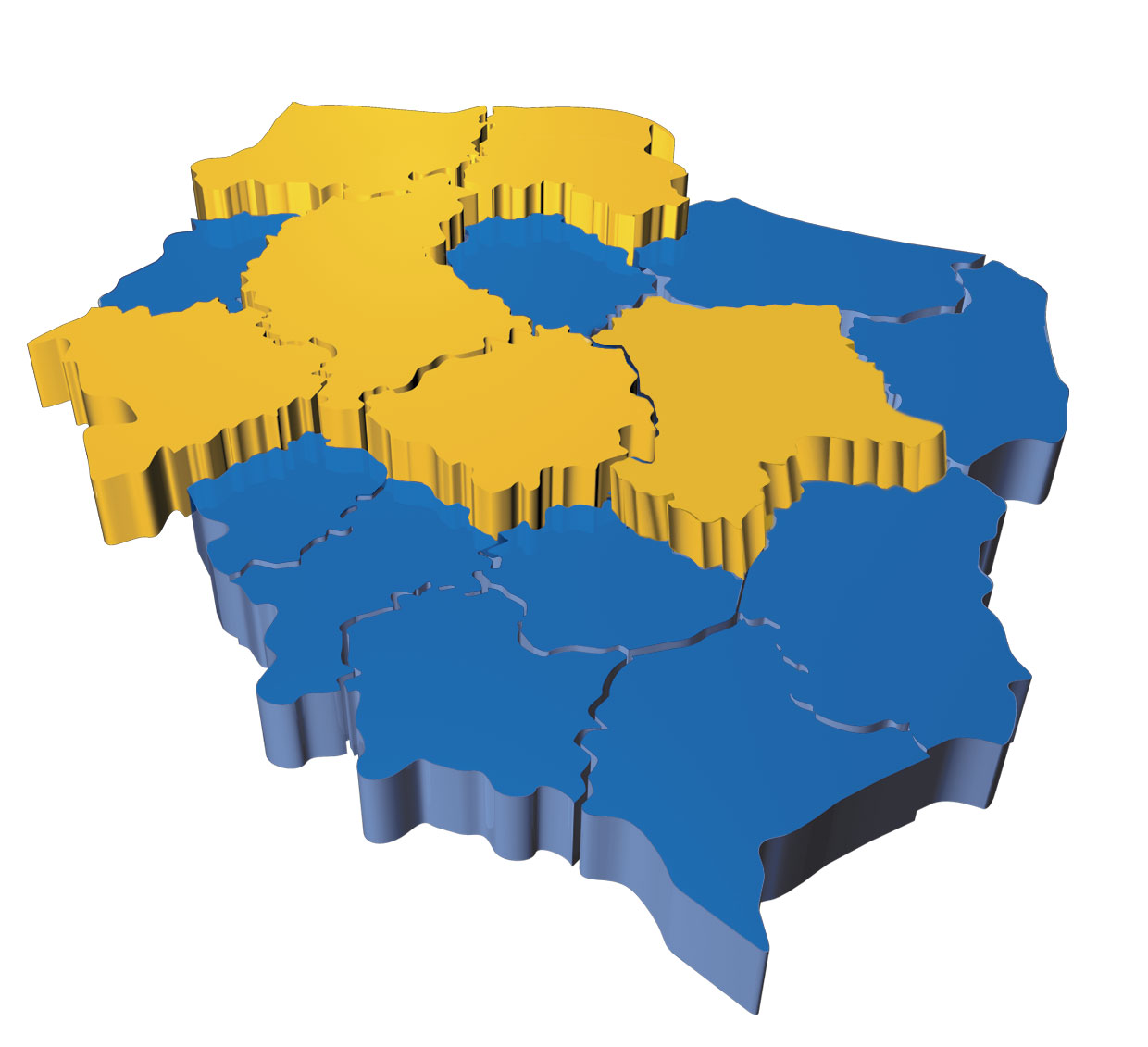 Łącznie: 1 724 mln PLN/
	431 mln EUR 
w ramach RPO (1 EUR = 4 PLN)
www.jeremie.com.pl
6
Alokacja środków w województwie wielkopolskim w ramach 26 umów zawartych z Pośrednikami Finansowymi
Dostępne środki
Podpisane umowy
Umowy w trakcie negocjacji
www.jeremie.com.pl
7
Opracowaliśmy i zaoferowaliśmy pośrednikom    	finansowym przystępne produkty finansowe
Pożyczka globalna – fundusze pożyczkowe, banki, inne instytucje finansowe
Poręczenie portfelowe – banki, inne instytucje finansowe
Reporęczenie – fundusze poręczeniowe

       Planujemy
Produkty kapitałowe
Produkty dedykowane
www.jeremie.com.pl
8
Aktualnie MŚP mogą ubiegać się o:

Pożyczki :
maksymalna kwota: do 1 000 000 zł 
maksymalny okres spłaty: do 5 lat
oprocentowanie: już od 5,80 % rocznie 

Pożyczki  na cel posiadający opinię o innowacyjności  projektu (pomoc de minimimis) :
maksymalna  kwota: do 2 500 000 zł
maksymalny okres spłaty: do 10  lat
oprocentowanie: już od 2,80 % rocznie
prowizja od udzielenia pożyczki: 0 zł

Poręczenia dla kredytów udzielanych MŚP :
maksymalna kwota: do 1 000 000 zł
maksymalny okres obowiązywania: 66 miesięcy 
minimalna prowizja od udzielenia poręczenia: już od 100 zł
www.jeremie.com.pl
9
Na jaką działalność Wsparcie?
Kredyty i pożyczki w ramach JEREMIE muszą być przeznaczone na finansowanie działalności gospodarczej w zakresie budowy, rozbudowy lub rozszerzania działalności gospodarczej w tym w szczególności na:
realizację zasadniczych zmian procesu produkcyjnego - wdrażanie nowych rozwiązań technicznych lub technologicznych,
unowocześnienie składników majątku trwałego - zakup wyposażenia w maszyny, urządzenia, aparaty w tym także zakup środków transportu bezpośrednio związanych z celem realizowanego przedsięwzięcia,
budowę instalacji i urządzeń sprzyjających oszczędności surowców i energii,
informatyzację,
dostosowanie przedsiębiorstwa do standardów i norm krajowych i unijnych
tworzenie nowych, trwałych miejsc pracy,
inne cele gospodarcze przyczyniające się do rozwoju przedsiębiorstwa.
www.jeremie.com.pl
10
Wykluczenia w finansowaniu
Środki nie mogą być przeznaczone : 

wyłączne na pokrywanie bieżących kosztów prowadzenia działalności gospodarczej

na cele konsumpcyjne

na spłatę pożyczek i kredytów zaciągniętych w innych instytucjach finansowych 

na spłatę zobowiązań publiczno-prawnych.
www.jeremie.com.pl
11
Zdobyliśmy zaufanie pośredników finansowych…
20 lipca 2010 r. – pierwsza umowa pomiędzy BGK a Pośrednikiem Finansowym
93 – aktualna liczba umów podpisanych z pośrednikami (stan na
Prognoza
Liczba pośredników finansowych: 57 (w tym dwa konsorcja). Woj. wielopolskie – 16 (w tym dwa konsorcja)
www.jeremie.com.pl
12
Liczba wspartych MŚP
Prognoza
stan na 31.01.2013 r.
www.jeremie.com.pl
13
… z którego korzysta ponad 8,8 tys. polskich MŚP
i ponad 3,5 tyś. na terenie województwa Wielkopolskiego
VIII 2010 r. – pierwsze wsparcie dla MŚP (pożyczka; województwo wielkopolskie)
8 872 – łączna liczba wspartych przedsiębiorców 
3 545– liczba wspartych przedsiębiorców Województwo Wielkopolskie
stan na 31.01.2013 r.
www.jeremie.com.pl
14
Łączna wartość udzielonego wsparcia w województwie wielkopolskim
Liczba wspartych MŚP
Wartość wsparcia udzielonego MŚP (w PLN)
stan na 31.01.2013 r.
www.jeremie.com.pl
15
… co jest zasługą również działań informacyjno-    promocyjnych
przeprowadzono 18 kampanii reklamowych inicjatywy JEREMIE
zorganizowano blisko 281 konferencji, spotkań, szkoleń dla ponad 8 tys. przedsiębiorców oraz potencjalnych pośredników finansowych
5 konferencji regionalnych Giełda Produktów Finansowych JEREMIE dla blisko 1500 przedsiębiorców


Dni Instrumentów Inżynierii Finansowej w Warszawie
Zachodniopomorskie Dni Instrumentów Inżynierii Finansowej w Szczecinie
Kongres MŚP w Katowicach
Światowe Dni Innowacji w Poznaniu
Europejskie Forum Gospodarcze w Łodzi
Forum Funduszy Europejskich w Łodzi
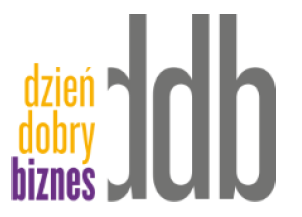 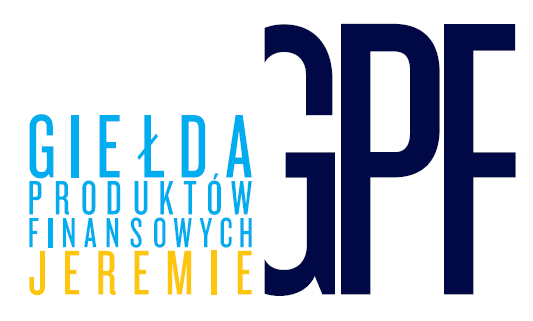 www.jeremie.com.pl
16
Przedsiębiorcy w ramach inicjatywy JEREMIE
Impuls PPH IMPULS Sp. z o.o. została założona w 1988 w Notkowie przynależnym do gminy Suchy Las w, powiecie poznańskim. Od 2008 ma własną pracownię projektową i biuro architektoniczno-budowlane. Produkuje systemy wentylacyjne ze stali ocynkowanej oraz kwasoodpornej (przewody i kształtki prostokątne i kołowe, elementy kanałowe, dachowe i ścienne). Wcześniej firma zajmowała się produkcją konstrukcji stalowych i wyrobem mebli na potrzeby sklepów wielkopowierzchniowych, następnie w 2008 zmieniła właściciela – mówi Paweł Kruszyk, obecny właściciel i prezes zarządu.
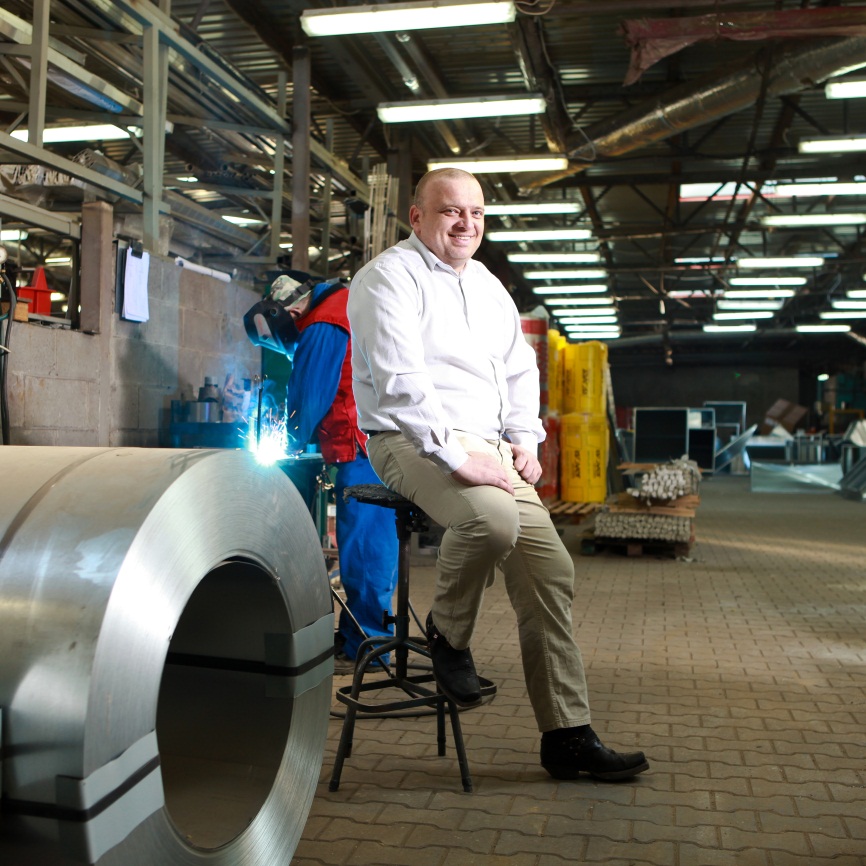 www.jeremie.com.pl
17
Przedsiębiorcy w ramach inicjatywy JEREMIE
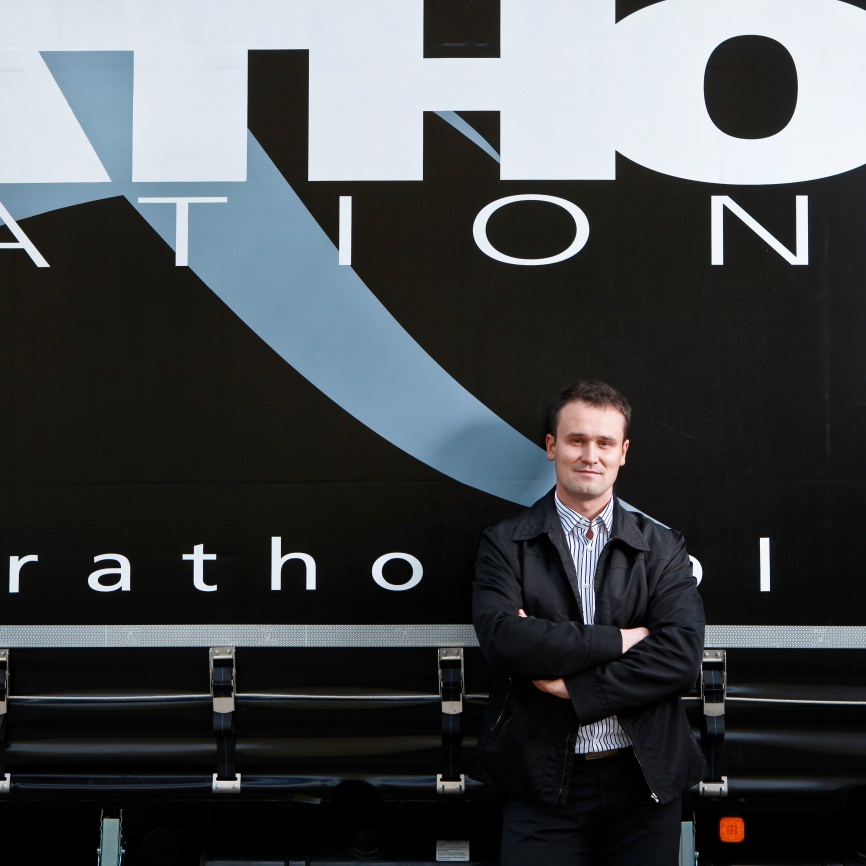 Marathon International to poznańska firma transportowa, działająca na terenie całej Europy. Specjalizuje się w przewozie ładunków gabarytowych o kubaturze do 118 metrów sześciennych lub 38 miejscach paletowych. W swojej ofercie ma również diagnostykę i naprawy samochodowe. We wrześniu 2011 zarząd spółki podjął decyzję o zakupie działki inwestycyjnej pod rozbudowę firmy – i tak zaczęła się nasza przygoda z JEREMIE – dodaje Emil Lisowski, prezes Marathon International
www.jeremie.com.pl
18
Przedsiębiorcy w ramach inicjatywy JEREMIE
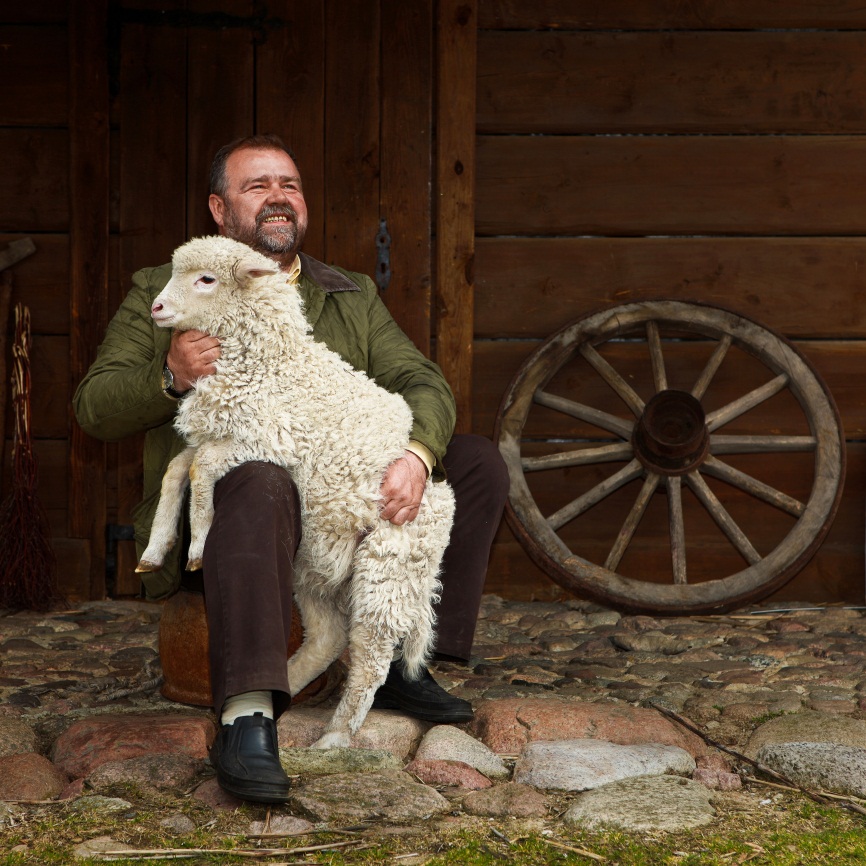 Skansen Soplicowo Filmowe tworzą lamus (biuro skansenu), wozownia (zwierzyniec), spichlerz (planowane kino cyfrowe), stajnia (sala spotkań i biesiad), stodoła (planowane wystawy filmowe) oraz kurnik. Od niedawna odwiedzający mają również do dyspozycji dwór Sopliców, który został zbudowany dzięki poręczeniu JEREMIE.Dziedziniec folwarku zajmują: sernica, studnia z żurawiem, bocianie gniazdo, gołębnik i plecione płoty. Skansen ożywiają liczne zwierzęta, niektóre z nich występowały w ekranizacji Pana Tadeusza Andrzeja Wajdy. Uroku dodają też ogródek Zosi przy lamusie i otaczający całość stary sad. Turyści odwiedzający skansen mogą przywdziać kostiumy filmowe. Całość dopełnia klimatyczna muzyka Wojciecha Kilara
www.jeremie.com.pl
19
Pośrednicy Finansowi w Wielkopolsce
www.jeremie.com.pl
20
Dziękuję za uwagę


Departament Instrumentów Inżynierii Finansowej
Bank Gospodarstwa Krajowego

www.jeremie.com.pl

Projekt współfinansowany przez Unię Europejską z Europejskiego Funduszu Rozwoju Regionalnego oraz Budżetu Państwa w ramach Regionalnego Programu Operacyjnego Województwa Wielkopolskiego na lata 2007-2013
www.jeremie.com.pl
21
Dodatkowe informacje
www.jeremie.com.pl
22
Z jakich branż pochodzą przedsiębiorcy, którzy skorzystali z inicjatywy JEREMIE
www.jeremie.com.pl
23
[Speaker Notes: Średnie wrtości poręczeń i pożyczek]
Jak przedsiębiorcy skorzystali na Inicjatywie JEREMIE? Udzielone wsparcie
stan na 31.01.2013 r.
www.jeremie.com.pl
24
[Speaker Notes: Średnie wrtości poręczeń i pożyczek]
Na co zostało przeznaczone wsparcie w ramach inicjatywy JEREMIE
*wartość wygenerowanych pożyczek/kredytów dzięki Jednostkowym Poręczeniom w ramach Inicjatywy JEREMIE
www.jeremie.com.pl
25
[Speaker Notes: Średnie wrtości poręczeń i pożyczek]
JEREMIE w województwie wielkopolskim
Struktura zaangażowania środków
Stan na 31.01.2013 r.
www.jeremie.com.pl
26